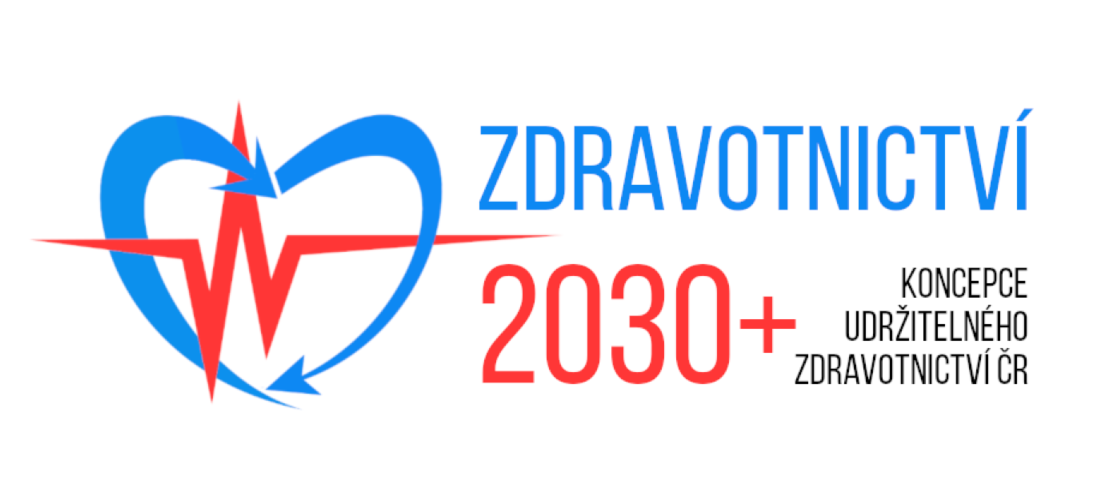 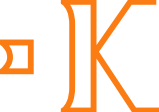 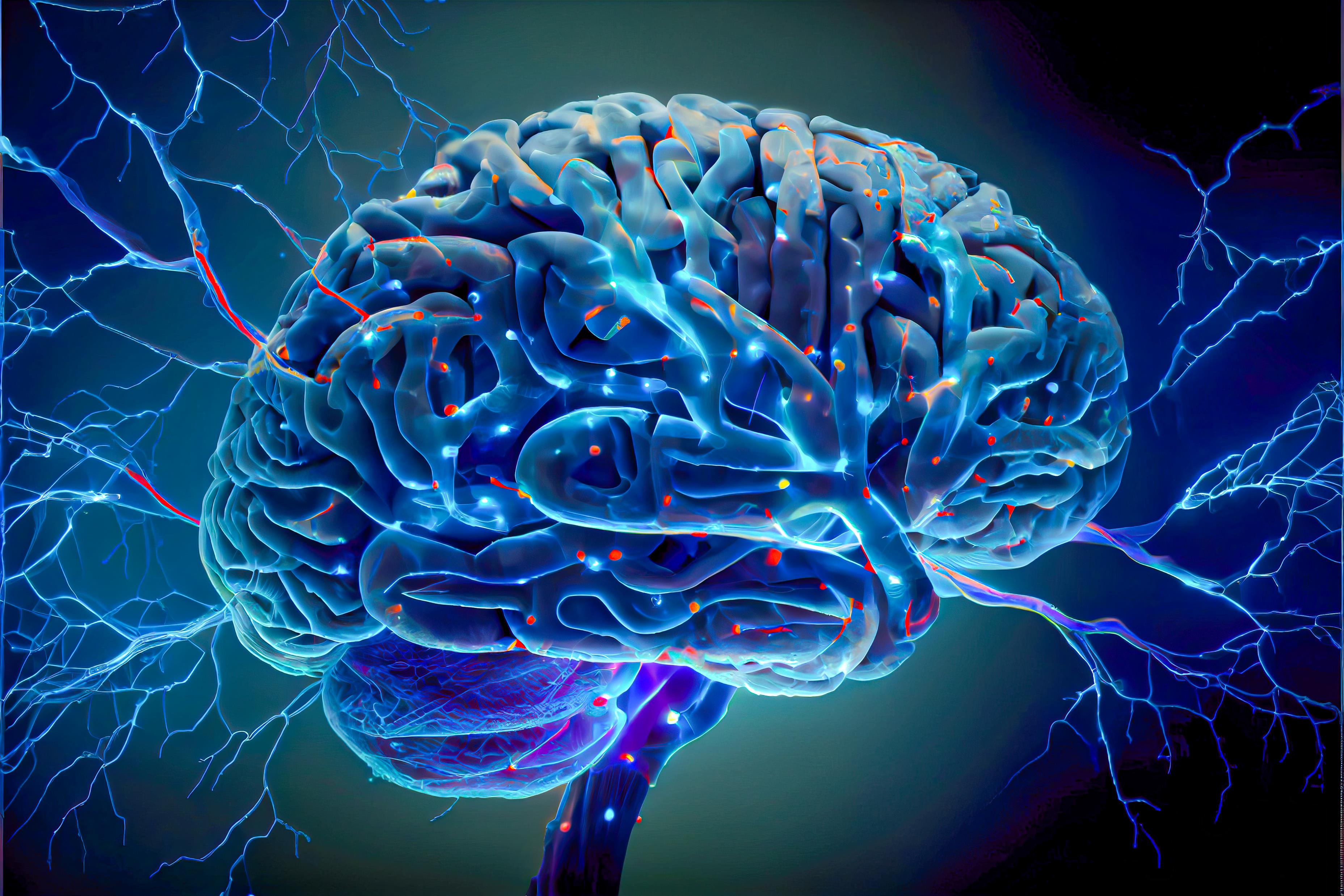 Sociální výbor PS PČR – Praha 24.4.2024


Sbližování organizace zdravotní a sociální oblasti-  
cesta ke zvýšení efektivity
JUDr. Ladislav Švec, 
Kancelář zdravotního pojištění ČR
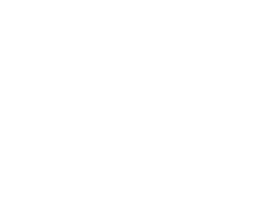 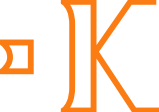 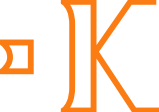 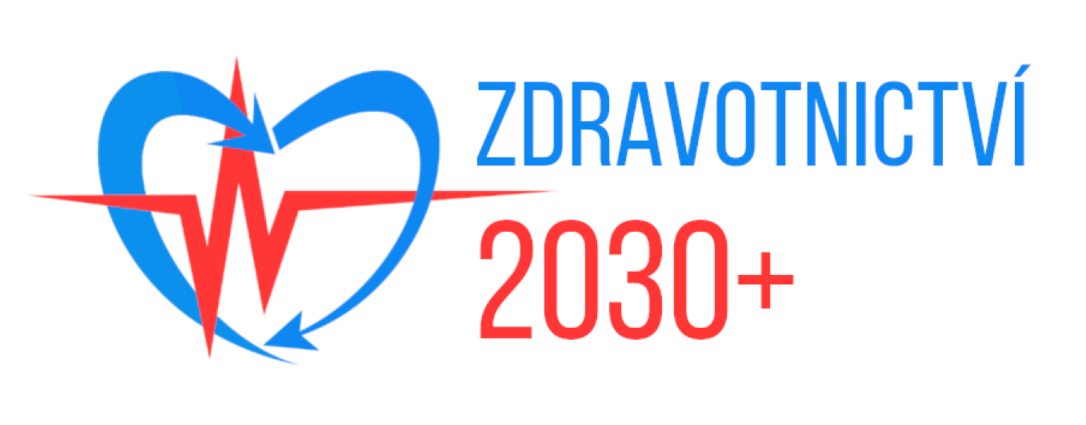 Udržitelnost sociálního zabezpečení - horizont událostí
Zdravotní pojištění = sociální zabezpečení
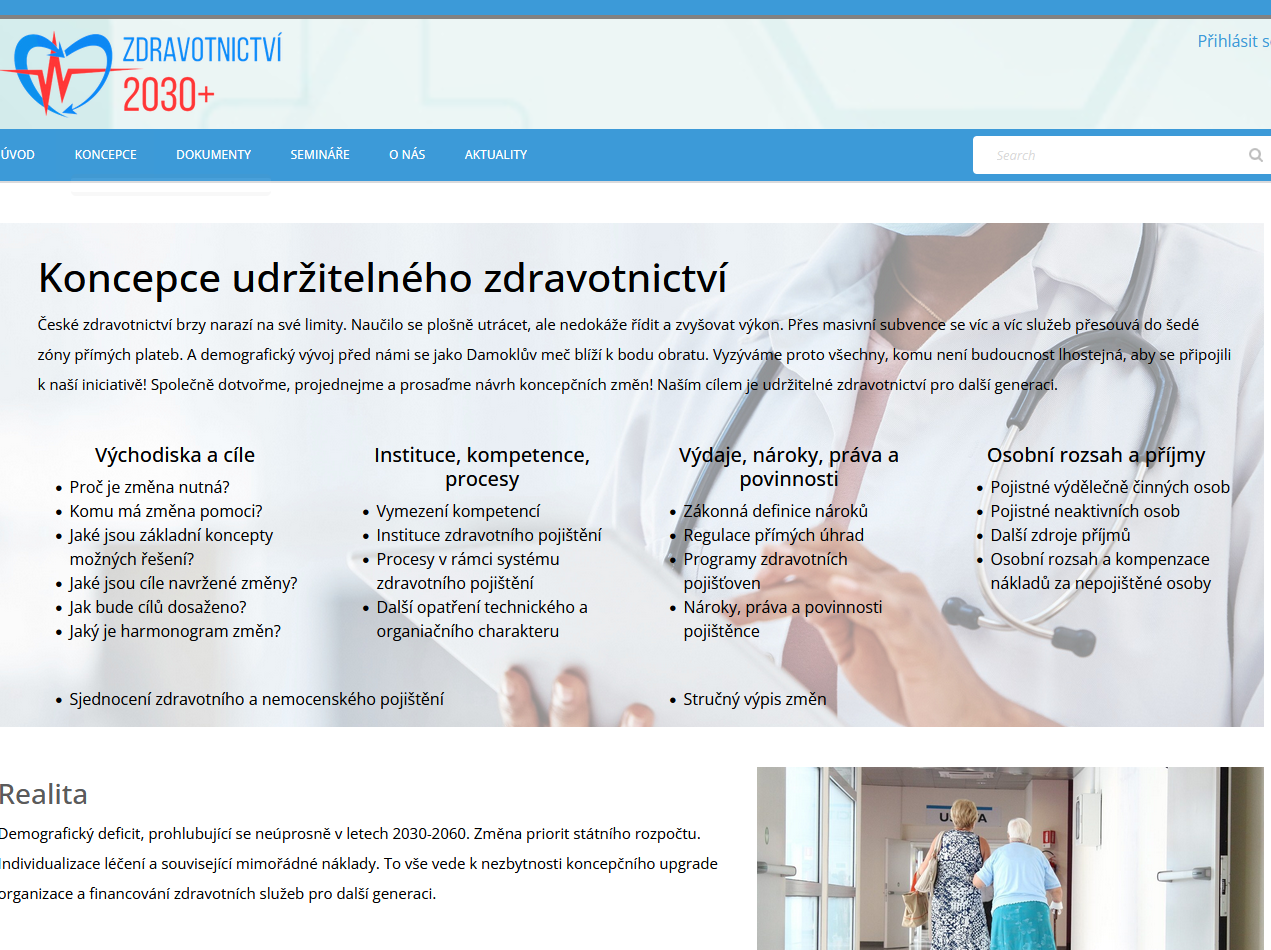 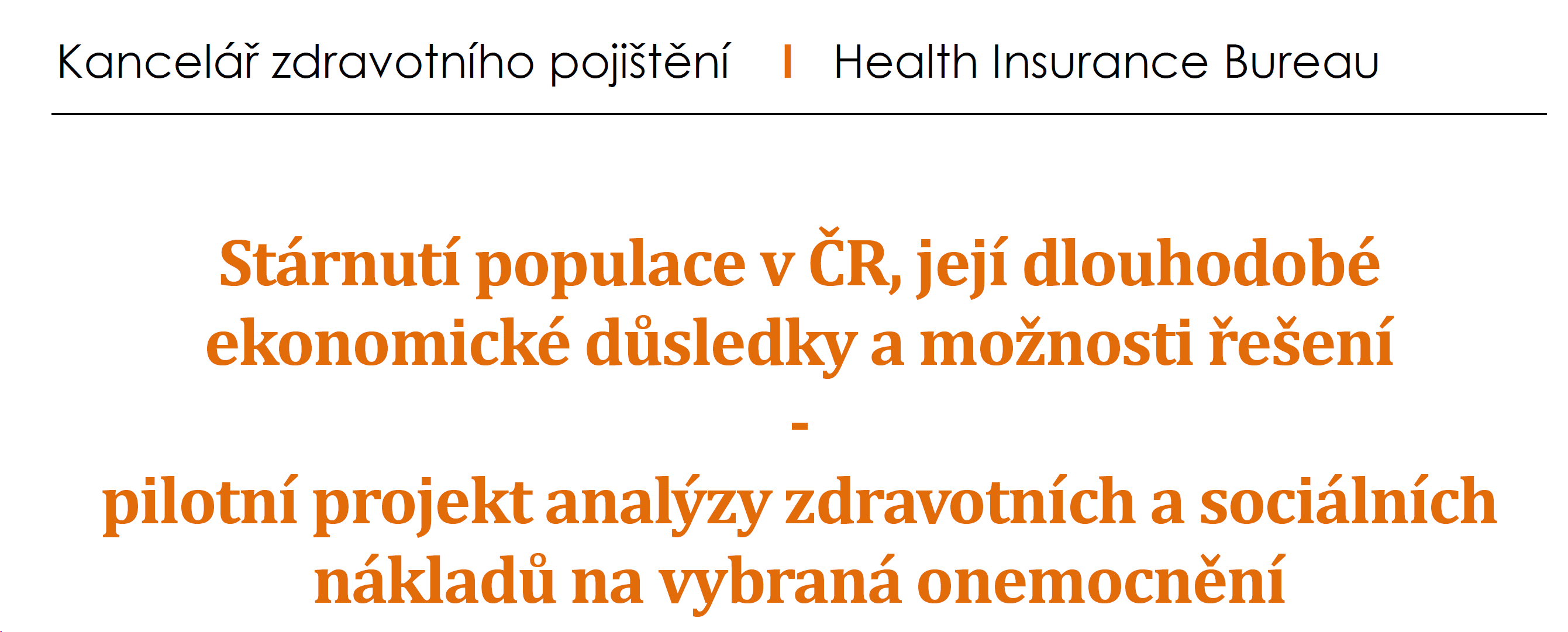 Návrh systémových změn v.z.p. – udržitelnost
Výzvy se neřídí ročním/volebním cyklem
Analýza stárnutí populace pro Sociální výbor - již v 2017
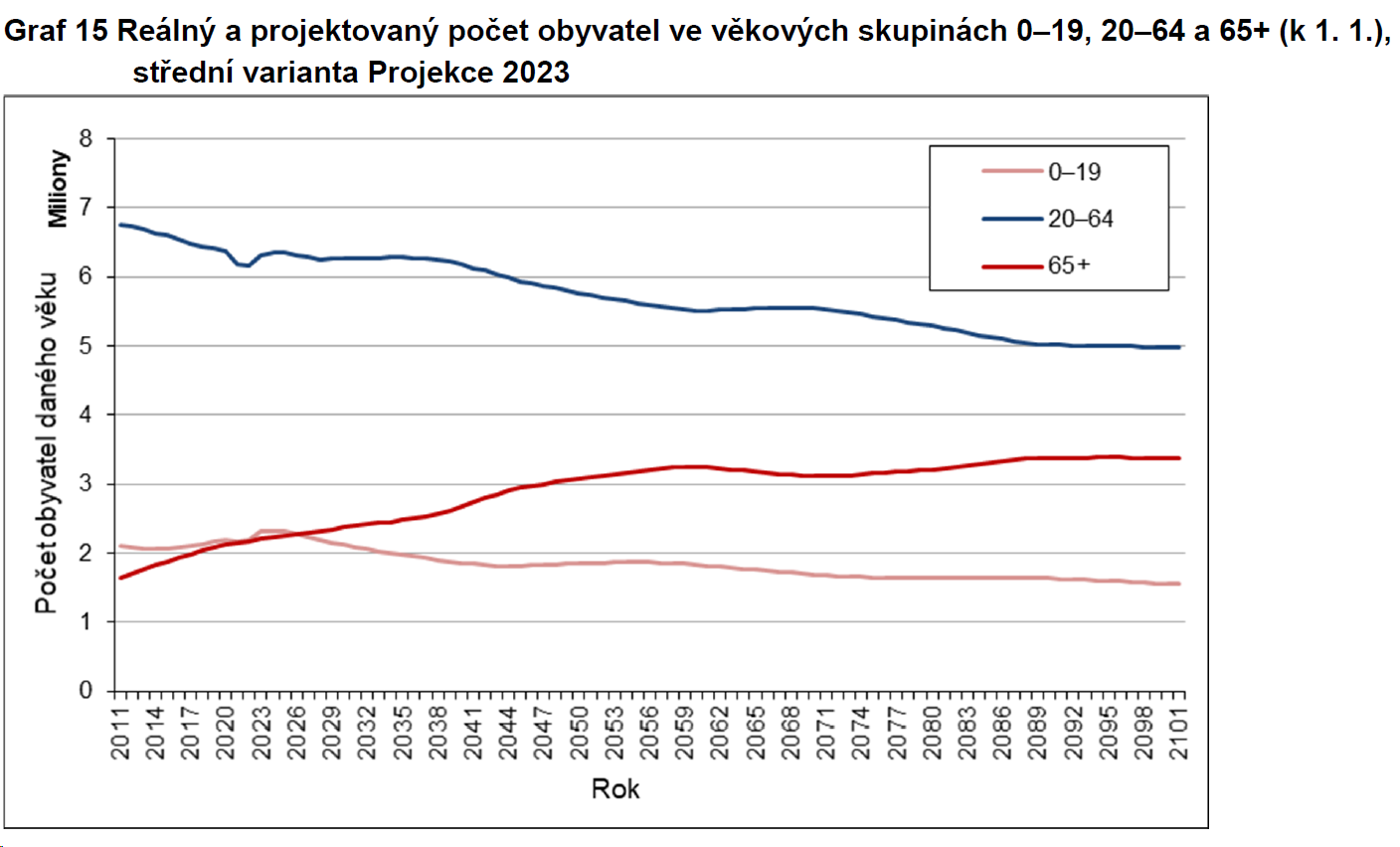 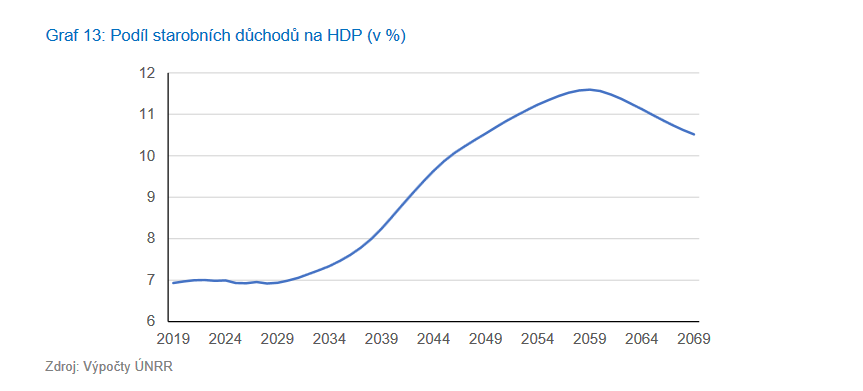 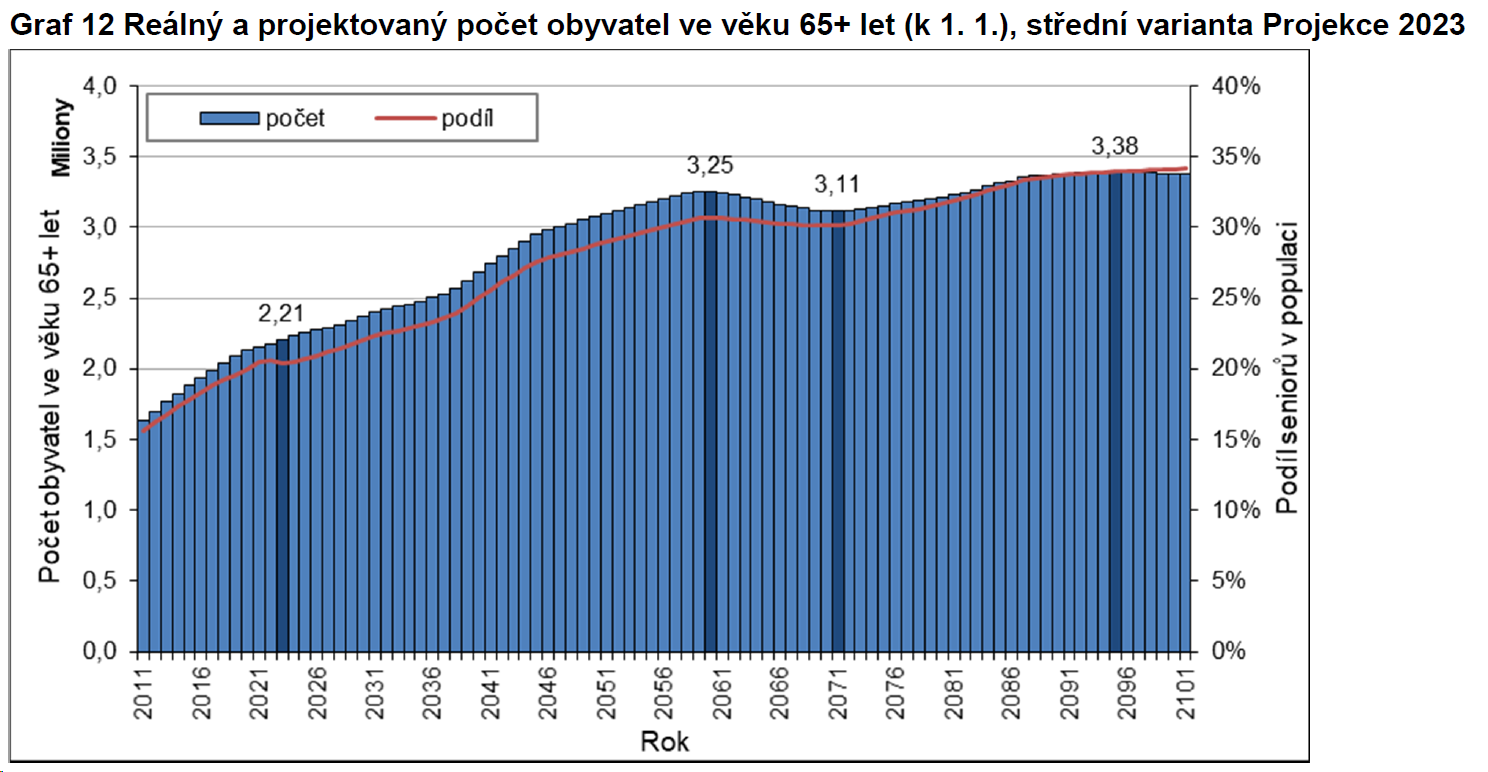 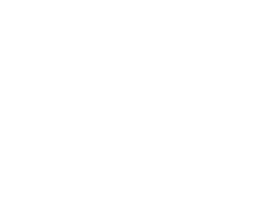 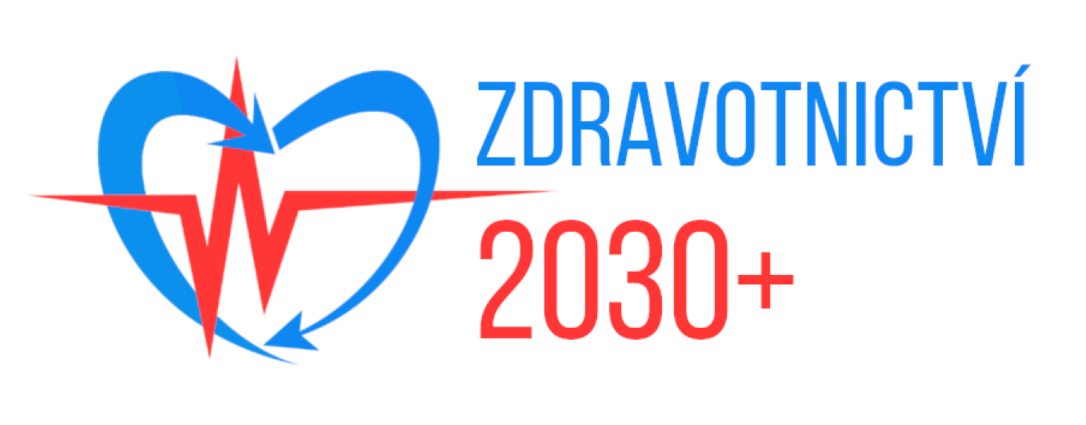 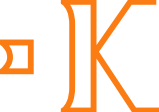 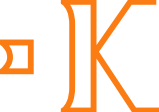 Udržitelnost a výzvy
2020+ = poslední dekáda příznivé věkové struktury – přesto již patrné snižování dostupnosti  péče a další problémy
2030 – 2060
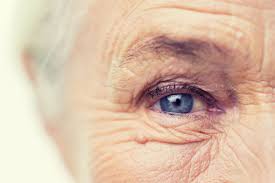 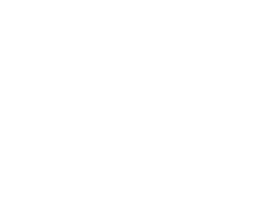 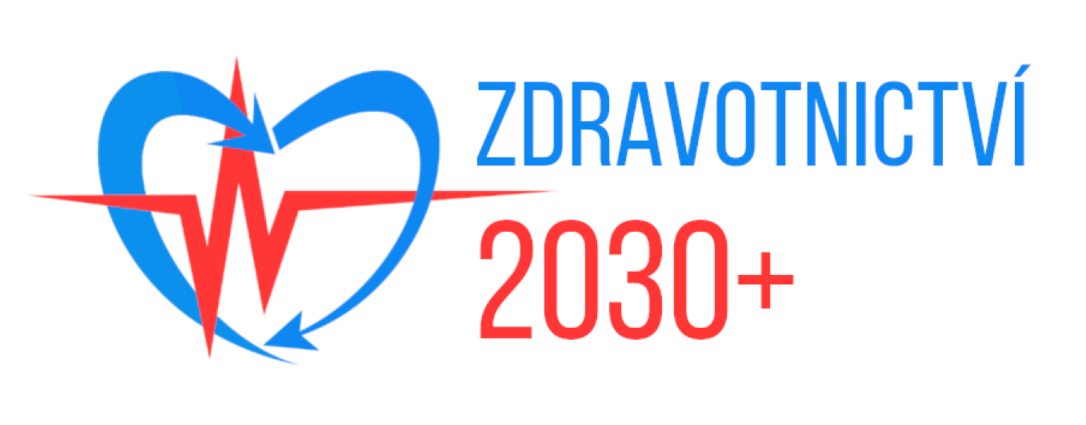 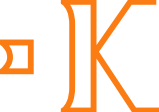 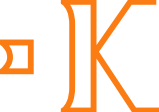 Nutné zcela zásadní zvýšení efektivity ..
40%
v příštích 20 letech
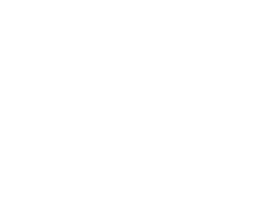 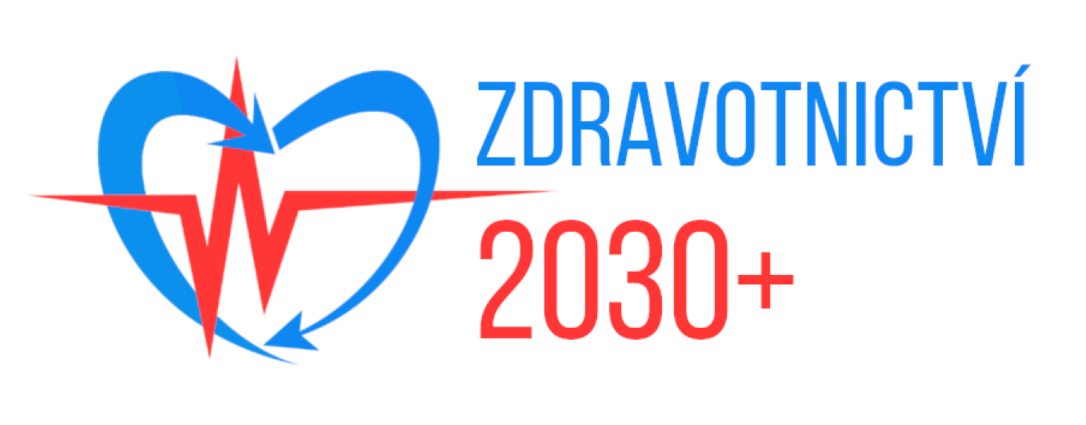 Indikátor kvality řízení a organizace = efektivita
utrácet, ale ne motivovat, organizovat a řešit výkon
Posilující politické centrální řízení zdravotnictví = růst výdajů 
..nevede k rozvoji dostupnosti a kvality (odsouvání problémů, snížení motivace, efektivity, dostupnosti a udržování nerovností)
NEJDE O NÁHODU, ALE NASTAVENÍ SYSTÉMU
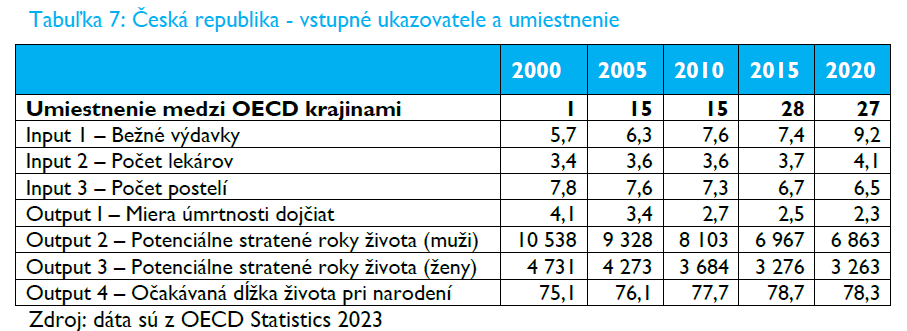 Efektivita celkové organizace dávek v nemoci ČR ???
SOCIÁLNÍ POJIŠTĚNÍ   A   NEZAMĚSTNANOST
ZDRAVOTNICTVÍ
nemoc, úraz - léčení
nezaměstnanost
a nemoc
důchody a nemoc
prac. úraz - nemoc z povol.
51 mld.
33 mld.
Peněžité dávky
Příspěvek na péči / poskytovatelé služeb
509 mld.
Invalidní
důchod
Poskytovatelé zdravotních služeb, léky, prostředky
Peníze a
 služby
Nemocenské a
ošetřovné
Věcné dávky
Lékařská
posudková
služba
Zdravotní pojištění
Zaměstnavatel
KOOPERATIVA
Revizní
činnost
ČSSZ / OSSZ
Úřad práce
3 mld.
0,7 mld.
53 mld.
Příspěvek OZP
Náklady léčení
Bolestné
Náhrada výdělku
Důchodové pojištění
1 pojištěnec
PROCES
1 nemoc / soc. událost (12 zákonů, několik řízení s různými institucemi, ošetřující, revizní a posudkoví lékaři)
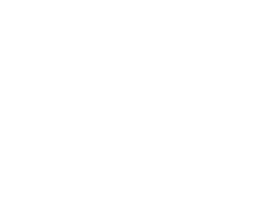 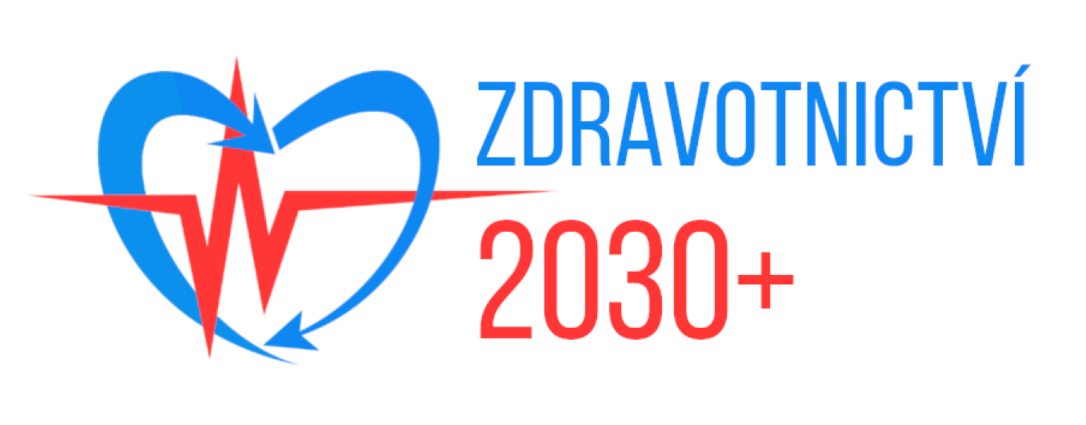 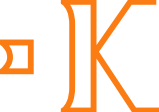 Nedostatky organizace
Organizace sociálního zabezpečení ČR přes sociální události…
	- nedostatek motivací, nevyužití synergií finančních, personálních, motivačních
	- multiplikace nákladů 
	- složité pro občany
	
Organizace zdravotního pojištění (německý SW s českými trojskými koni)…
- cenotvorba nemotivující k efektivitě
- konflikt zájmů
- nejasné vymezení nároku/nenároku
- nepropojení s peněžitými dávkami
- ad hoc politická ingerence + krátkodobost pol. motivace – nemožnost plánování, odsouvání problémů, zvyšování výdajů a závislsoti na st. rozpočtu .. ad.
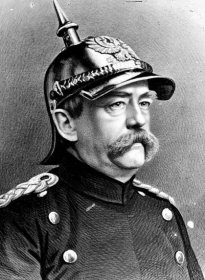 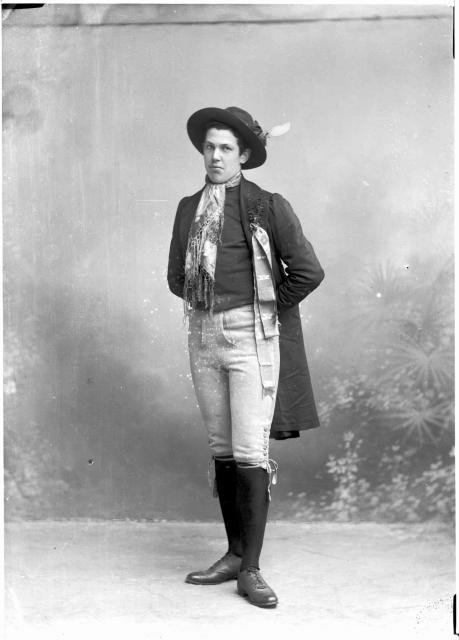 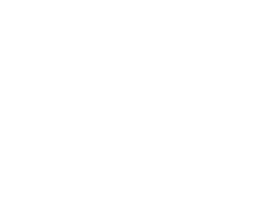 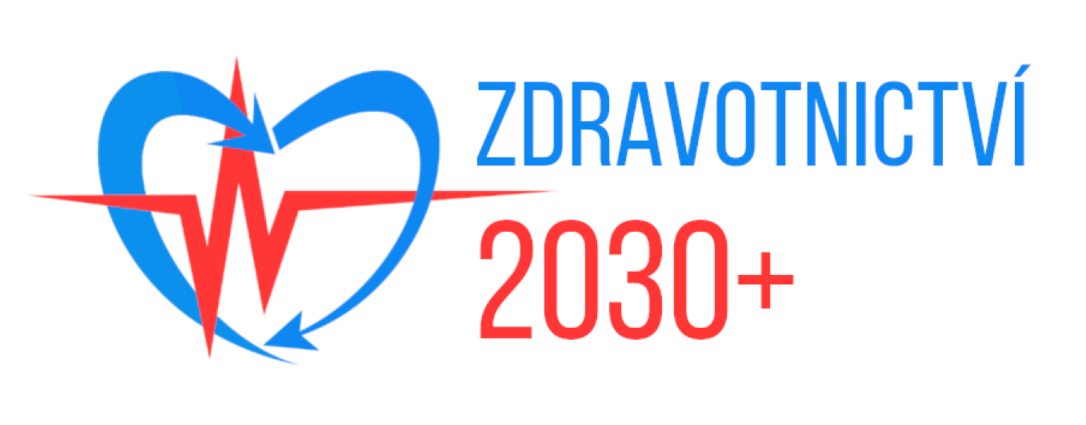 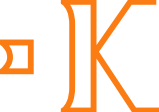 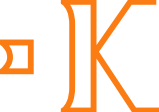 Udržitelnost nebude možné zajistit bez systémových úprav...
- na úrovni zdravotního pojištění
odstranění trojských koňů = prostředí motivující k tlaku na efektivitu předpoklad zvýšení efektivity

- na úrovni sociálního zabezpečení 
sjednocení řešení sociální události = potenciál zásadních úspor
ZP = finanční, existenční, kontrolní motivace a nástroje vůči PZS, řešení v souvislostech výdajů, příjmů, úspor ..
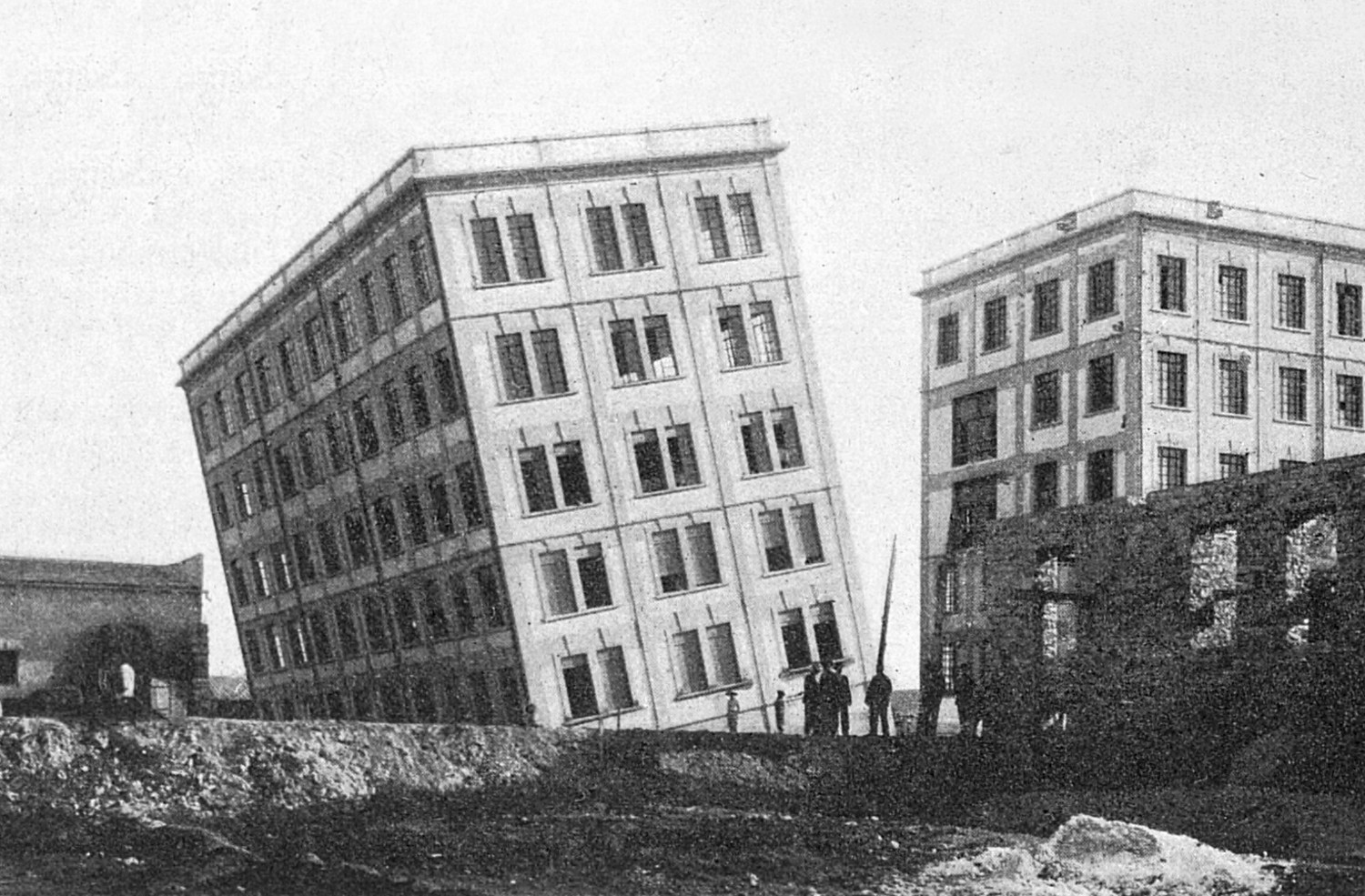 Koncept systémových úprav – KZP
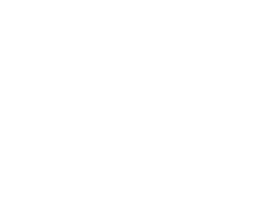 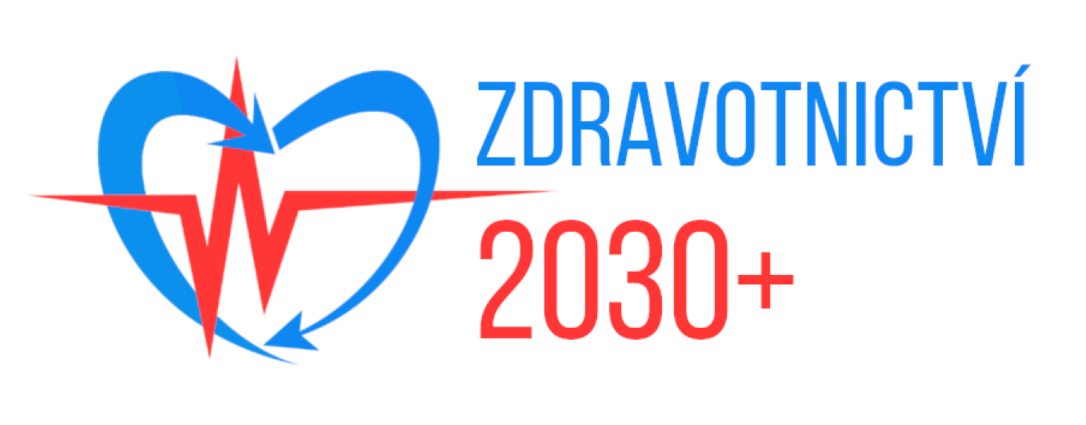 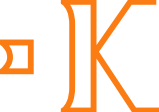 https://koncepce.kancelarzp.cz/
Krok 1: Naplnění systému v.z.p. obsahem
 
- samospráva + solidarita + soutěž 
	- sjednocení postavení ZP, odstranění konfliktu zájmů (vyhláška), 	definice 	nároku/nenároku, pojistné (dle ZP a rozsahu nároku) ..   
 - posílení role zaměstnavatelů (orgány ZP – vliv, plány péče – přímý podíl)
 - práce s daty https://puk.kancelarzp.cz/ atd. 

Krok 2: Sjednocení administrace věcných i peněžitých dávek v nemoci 
-  nemocenské a zdravotní pojištění (..analýza, potenciál snížení pojistného)
-  pojištění pracovních úrazů a nemocí z povolání?
-  sjednocení dlouhodobých dávek v nemoci ..
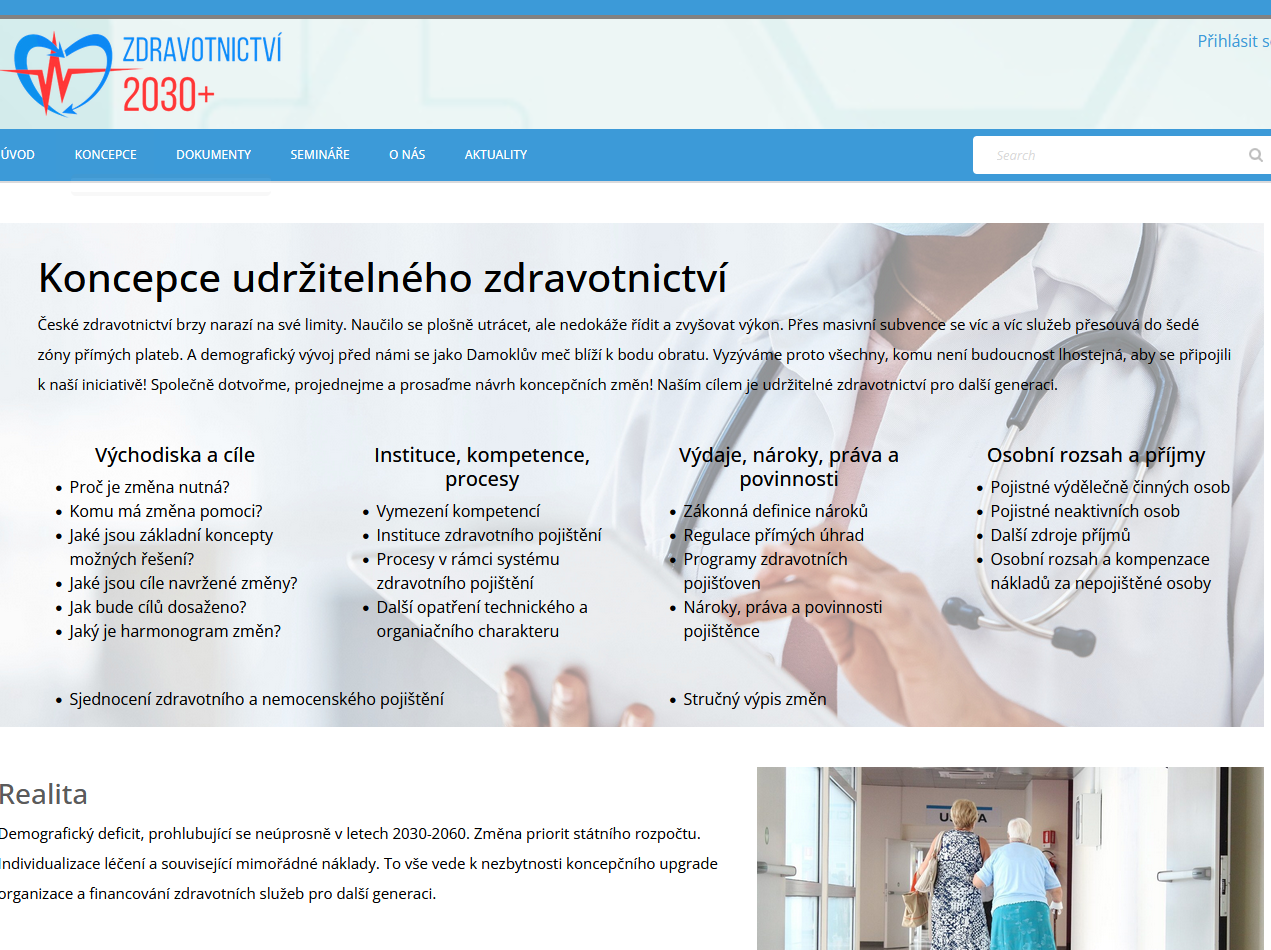 Pojistné: ČR = 15,6%; Bavorsko = 15,25%-16,2% vč. rodin!
ZP nefinancuje zdravotnictví, ale zajišťuje služby a zboží (věcné dávky) svým pojištěncům
ZP není nástrojem st. správy, ale samosprávnou organizací plátců pojistnéhoát není
1 nemoc/1 instituce
 sjednocení nem. a zdrav. pojištění v rámci v.z.p.
Zvyšování efektivity a kvality založené na motivacích, soutěži a informacích …
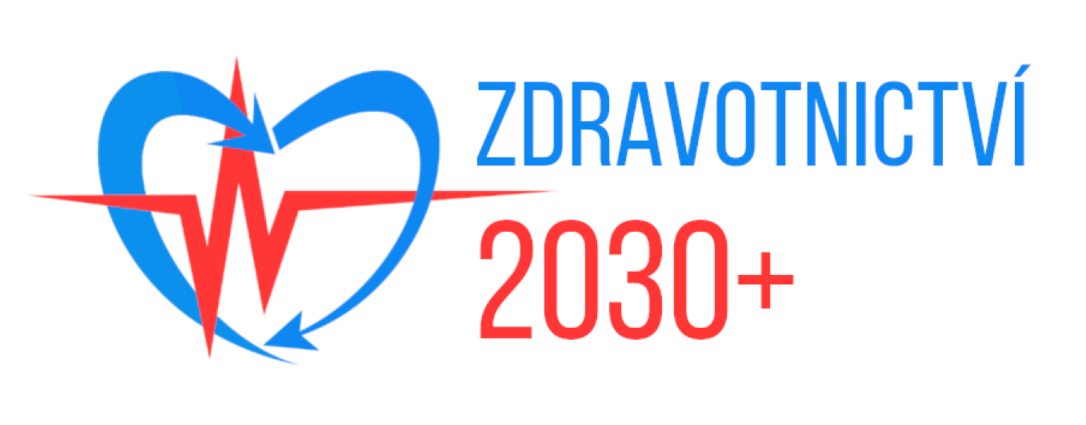 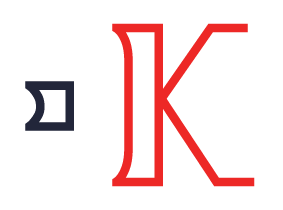 ..nejde o snazší nebo krátkodobou cestu
Řízená odborná diskuze
Dokážeme dosáhnout politické shody alespoň na zásadních bodech ?
Oblast po oblasti
Aktualizace návrhů + analytická činnost 2024  
Veřejná a politická diskuse před volbami 2025
další kroky dle odezvy
https://koncepce.kancelarzp.cz/ 
..přidejte se k podporovatelům, více na pravidelných seminářích v NHÚ a dalších akcích